Maatschappelijk partnerschap in kwaliteit
Sturen op outcome
Tom van Yperen, Nji / Universiteit Groningen
Diemen, 13 oktober 2017
Vraagstukken nieuwe stelsel
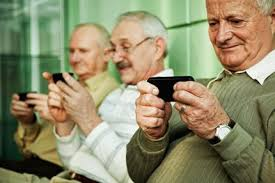 Onder meer:

Gebrekkig zicht op kwaliteit*

Tevreden cliënten, maar niet over resultaat*/**
Tevreden over vriendelijkheid hulpverlener	89%
De jeugdhulp die ik krijg helpt me goed	60%
 
Vraagstuk van sturing op kwaliteit en kosten
*Bron: Rapport Kinderombudsman, april 2015; ** Van Yperen, 2003
2
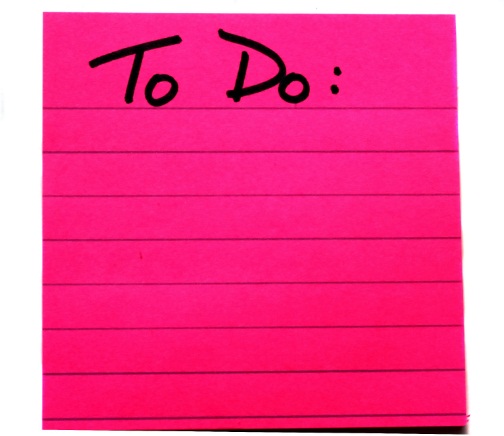 Wat moet er gebeuren?
Visie op kwaliteit sociaal beleid (incl. jeugdhulp en onderwijs)

Verzameling sturingsinfo volume en kwaliteit, ihb ‘outcome’

Leren sturen op kwaliteit en kosten: 
	naar een meet-, spreek- en verbeterbeweging
3
1. Visie op kwaliteit gemeentelijk sociaal beleid
1. Staat van de bewoners:
Hoe gaat het met ze? 
(Zie oa ‘Waar staat je gemeente’)

Ambities beleid:
Bv. jeugd groeit gezond&veilig op
2. Maatschappelijk resultaat 

Monitor: In 3 jaren zijn er
10% meer burgers beweegnorm
15% minder eenzamen
10% minder probleemgezinnen
20% minder jeugdigen afhankelijk van speciale zorg
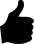 4
1. Visie op kwaliteit gemeentelijk sociaal beleid
Monitoring en ambities sociaal beleid
2. Maatschappelijk resultaat 

+10% voldoet aan beweegnorm
-15% eenzamen
-10% probleemgezinnen
-20% jeugdigen speciale zorg
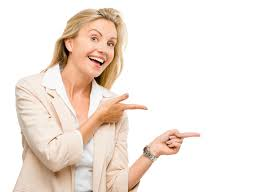 3. Activiteiten burgers en
    voorzieningen
Scholen, opvang 
Welzijnswerk
Wijkteams
Speciale jeugdhulp
Etc
5
1. Visie op kwaliteit gemeentelijk sociaal beleid
Monitoring en ambities sociaal beleid
2. Maatschappelijk resultaat 

+10% voldoet aan beweegnorm
-15% eenzamen
-10% probleemgezinnen
-20% jeugdigen speciale zorg
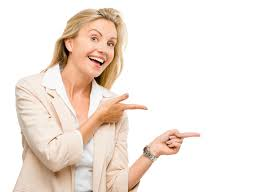 5. Outcome
voorzieningen
o.a. 
> Tevredenheid
> Afhakers
> Doelrealisatie
> Afname
   problemen
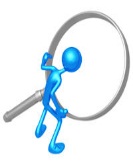 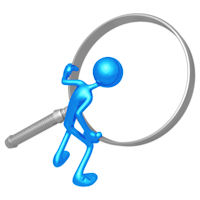 4. Kwaliteit input: 
pro-gramma’s en 
werkers
3. Activiteiten burgers en
    voorzieningen

o.a. wijkteams
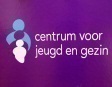 6
1. Visie op kwaliteit gemeentelijk sociaal beleid
2. Maatschappelijke
    resultaten
Monitoring en ambities sociaal beleid
2. Maatschappelijk resultaat 

+10% voldoet aan beweegnorm
-15% eenzamen
-10% probleemgezinnen
-20% jeugdigen speciale zorg
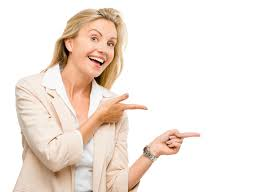 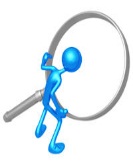 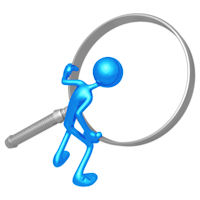 5. Outcome
voorzieningen
o.a. 
-Tevredenheid
-Uitval
-Afname
   problemen
4. Kwaliteit input 

o.a.
werkers
3. Activiteiten burgers en
    voorzieningen

o.a. wijkteams
6. Verbeteracties
in een meet-, spreek en verbeterbeweging
7
Het is al geprobeerd
Een wijkgerichte aanpak preventie jeugdcriminaliteit
Monitor:
Staat van de jeugd 
op wijkniveau
2. Maatschappelijk
    resultaat o.a.

 Minder delinquentie 
 Minder probleemgezinnen
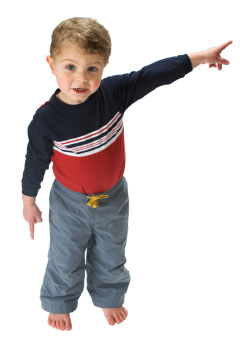 4. Kwaliteit input
5. Monitoring outcome team / instelling
3. Experiment Wijkaanpak

Communities that Care
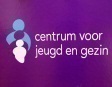 6. Verbetercyclus 
met kennisgebruik
8
* Ince e.a., 2001; Mak e.a., 2009; Jonkman, 2012; Steketee e.a., 2012
2. Sturingsinfo
Geharmoniseerde set indicatoren outcome jeugdvoorzieningen: definities, operationalisering en proces*
Uitval: o.a. no-shows, afhakers

Clienttevredenheid over nut/effect diensten

Doelrealisatie 
mate waarin gestelde doelen zijn gerealiseerd;
zonder jeugdhulp verder kunnen; 
geen terugkeer in jeugdhulp;
Afname problemen, toename zelfredzaamheid.
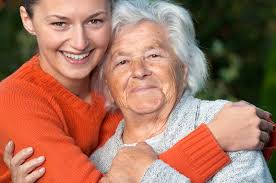 *Bron: VNG, Branche-organisaties, NJi (Augustus, 2016)
9
3. De meet-, spreek- en verbeterbeweging
De beweging op teamniveau:

Herkennen we dit?
Wat vinden we ervan?
Hoe verklaren we het?
Wat gaan we anders doen?
Bron: Leijsen (2008)
10
3. De meet-, spreek- en verbeterbeweging
De beweging op teamniveau:

Herkennen we dit?
Wat vinden we ervan?
Hoe verklaren we het?
Wat gaan we anders doen?
Bron: Leijsen (2008)
11
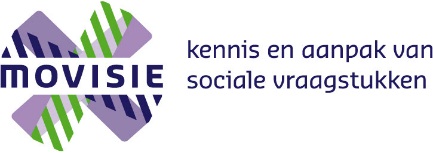 3. De meet-, spreek- en verbeterbeweging
De beweging op teamniveau:

Herkennen we dit?
Wat vinden we ervan?
Hoe verklaren we het?
Wat gaan we anders doen?
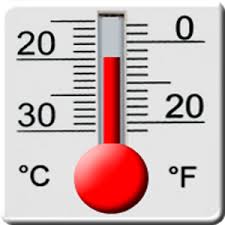 Resultaten van drie wijkteams
Bron: Van Yperen & Van Arum (2014); Van Yperen e.a. (2015)
12
3. De meet-, spreek- en verbeterbeweging
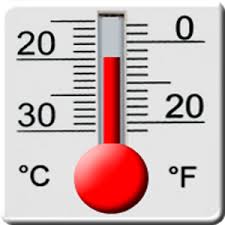 Een eerste gesprek over de resultaten
* Genormaliseerd?
13
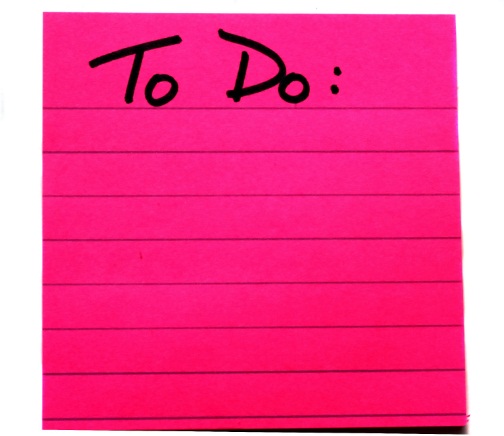 Wat moet er gebeuren?
Visie op kwaliteit sociaal beleid
	Heldere, met cijfers gevoede ambities en afspraken over maatschappelijke resultaten

Sturingsinfo kwaliteit voorzieningen
	Eis als gemeente dát er sturingsinfo mbt ‘outcome’ verzameld wordt, niet hoe dat moet scoren

Leren sturen op kwaliteit
	Gebruik de cijfers als relatie- en sturingstool 
	in een meet- spreek- en verbeterbeweging
14
Meer informatie:
www.nji.nl/stelselwijziging
www.nji.nl > Outcome monitoring

Contact:
t.vanyperen@nji.nl
       @TomvanYperen
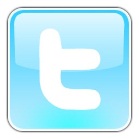 15